Наставническая деятельность в вопросах популяризации логопедических практик и вовлечения в совместную коррекционную работу родителей дошкольников с речевыми нарушениями
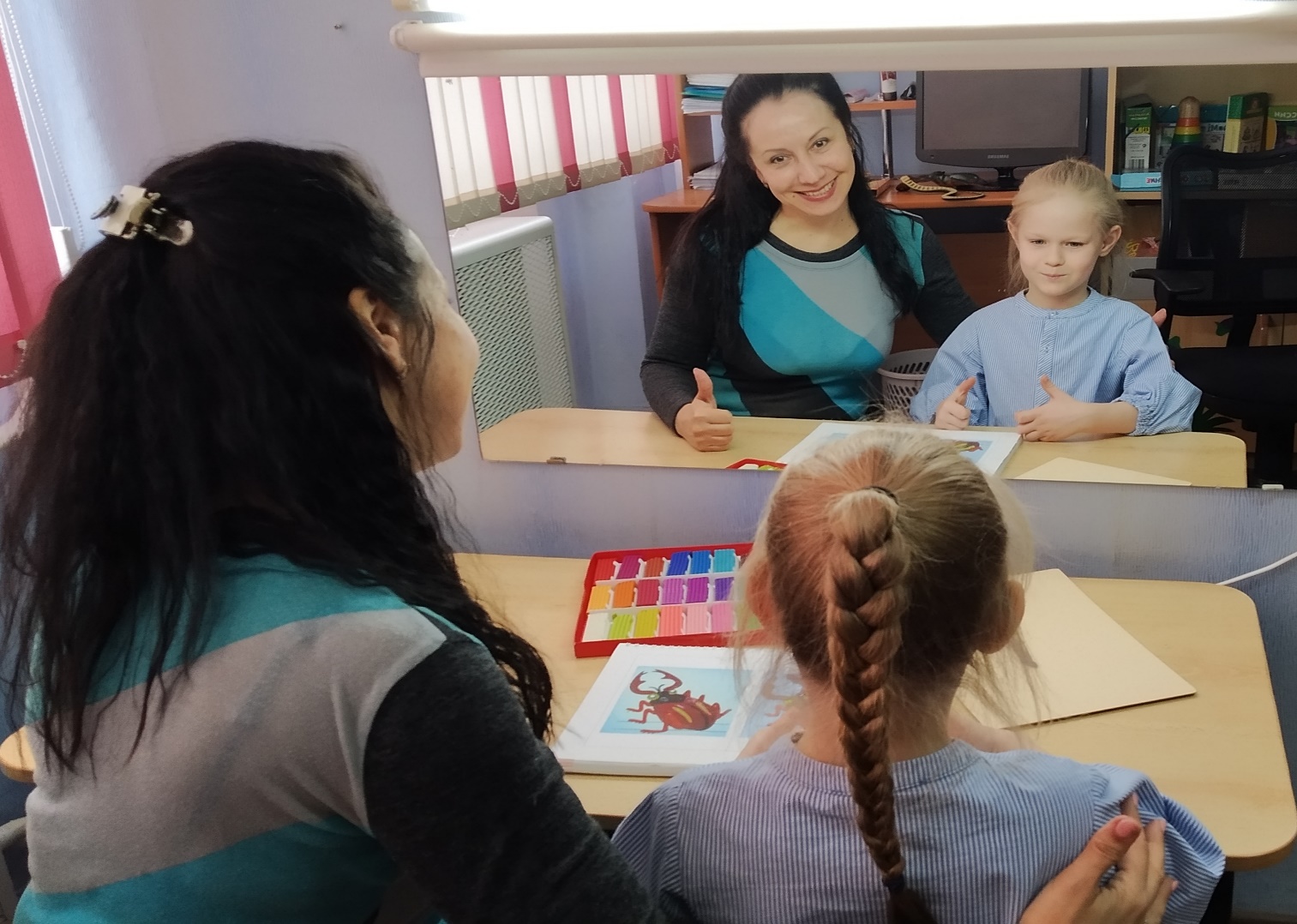 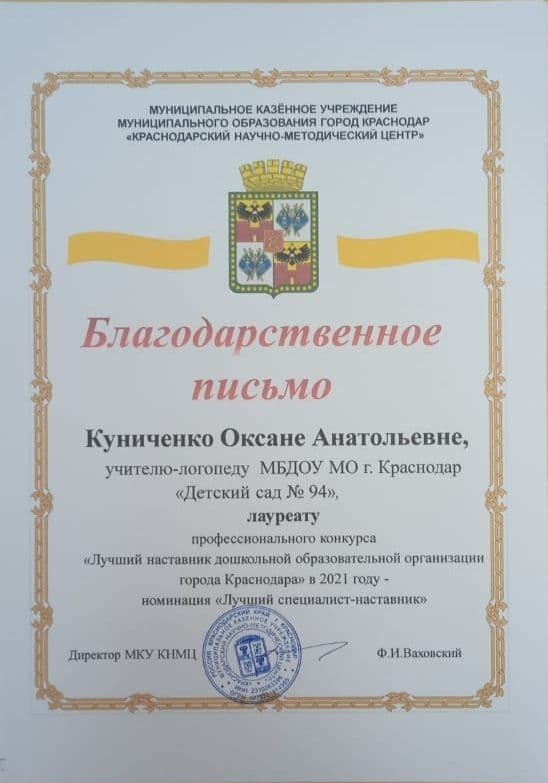 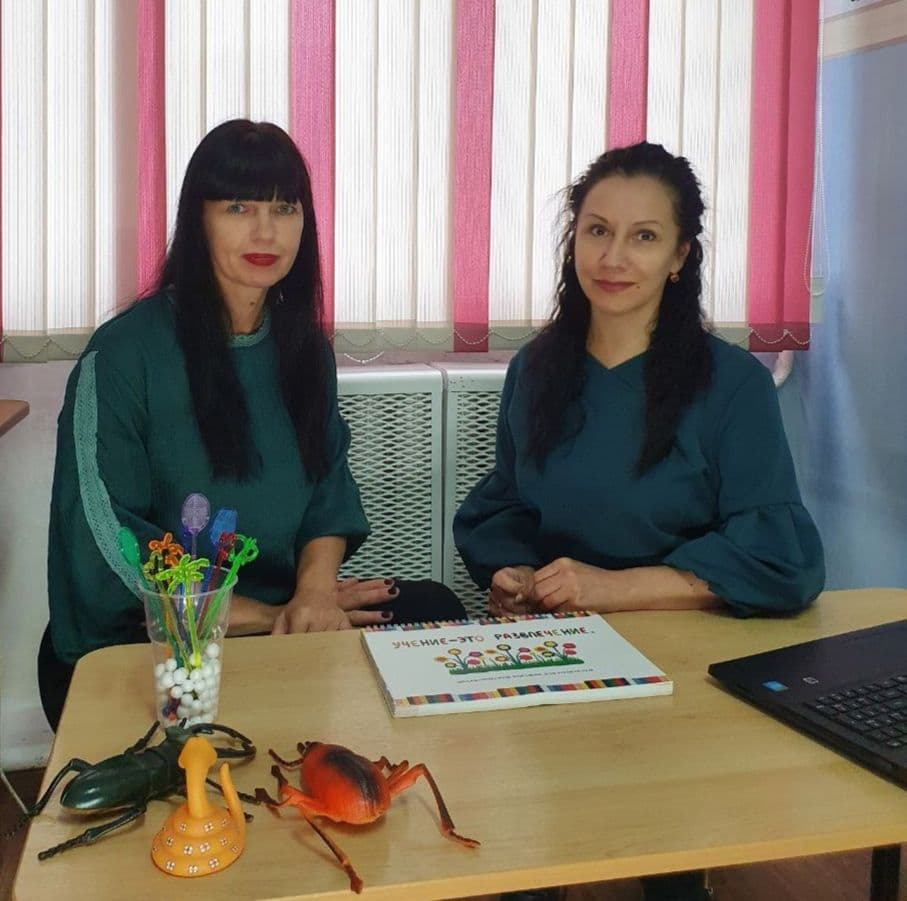 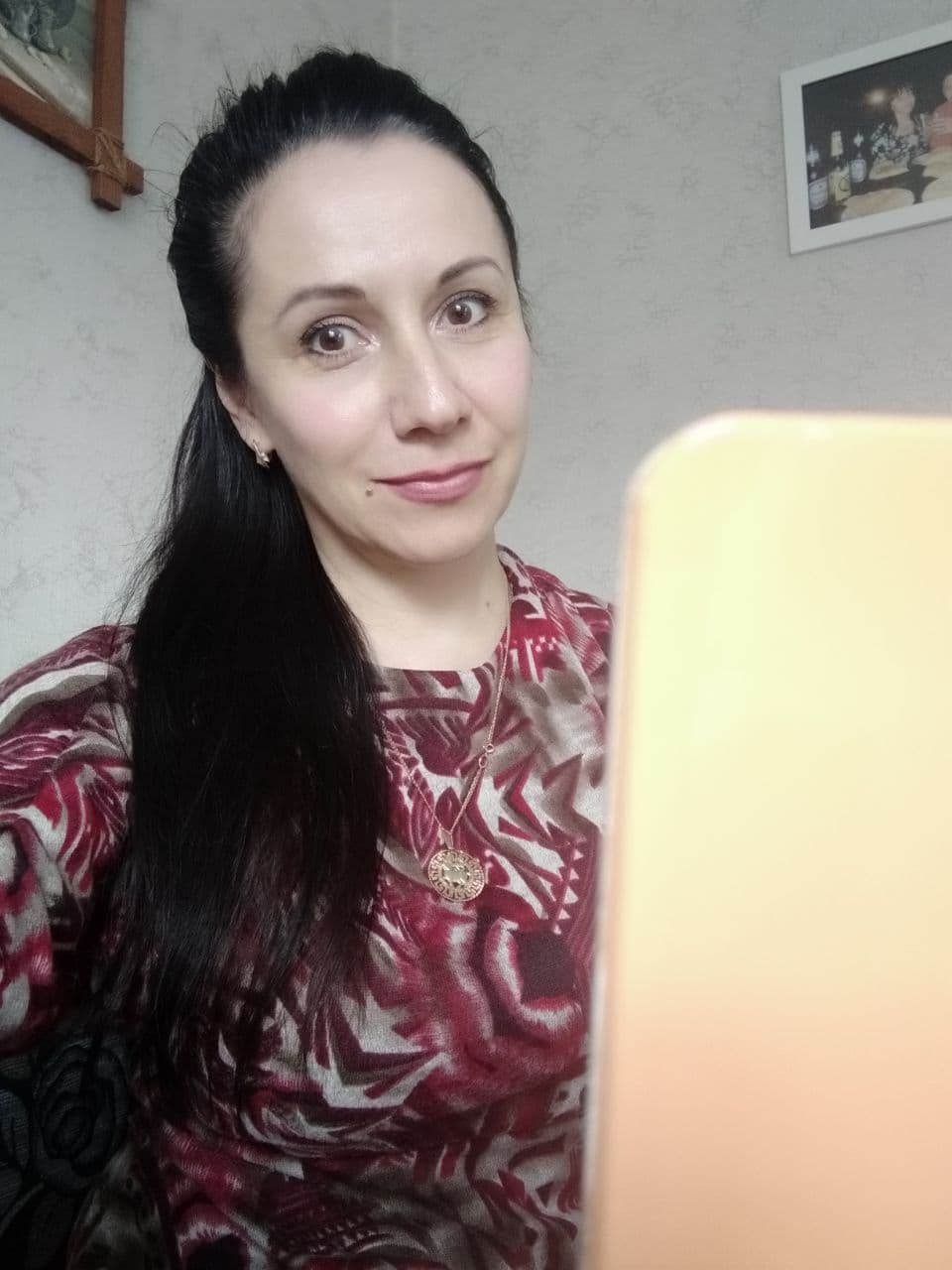 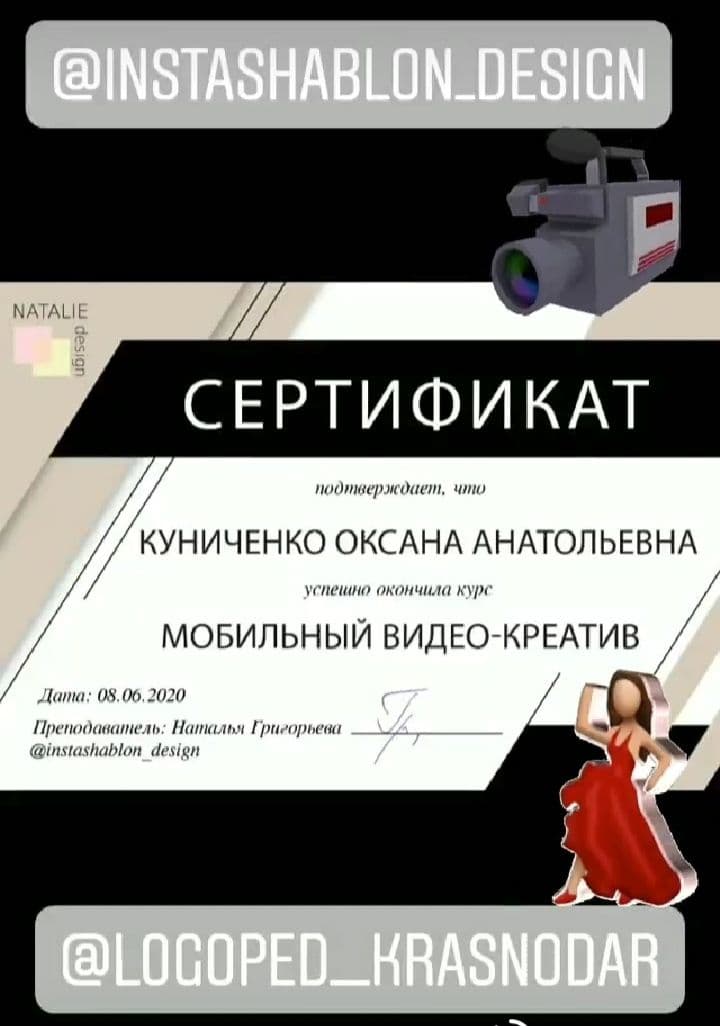 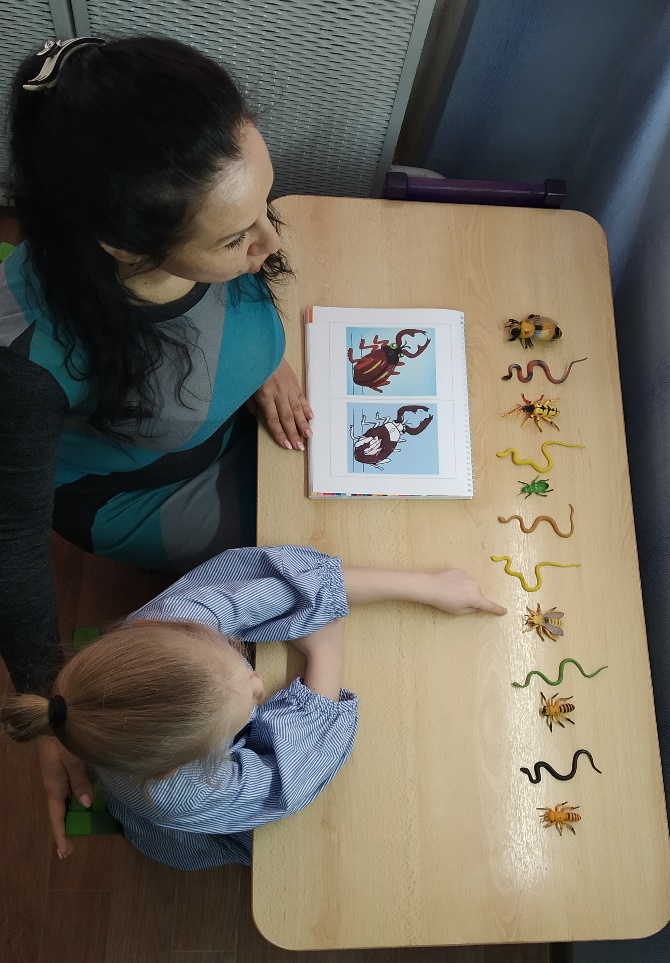 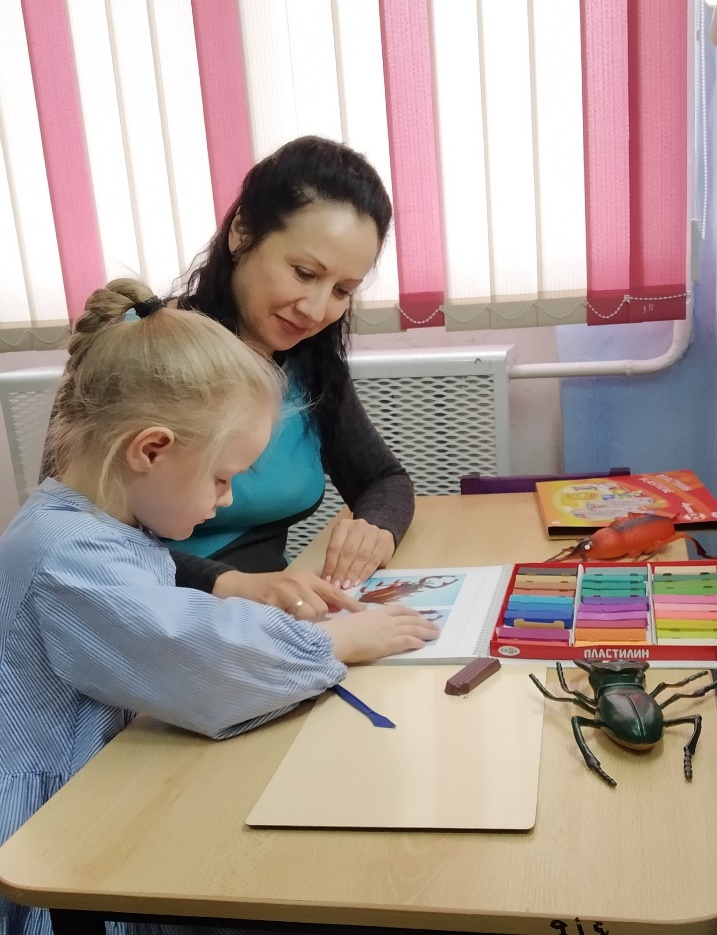 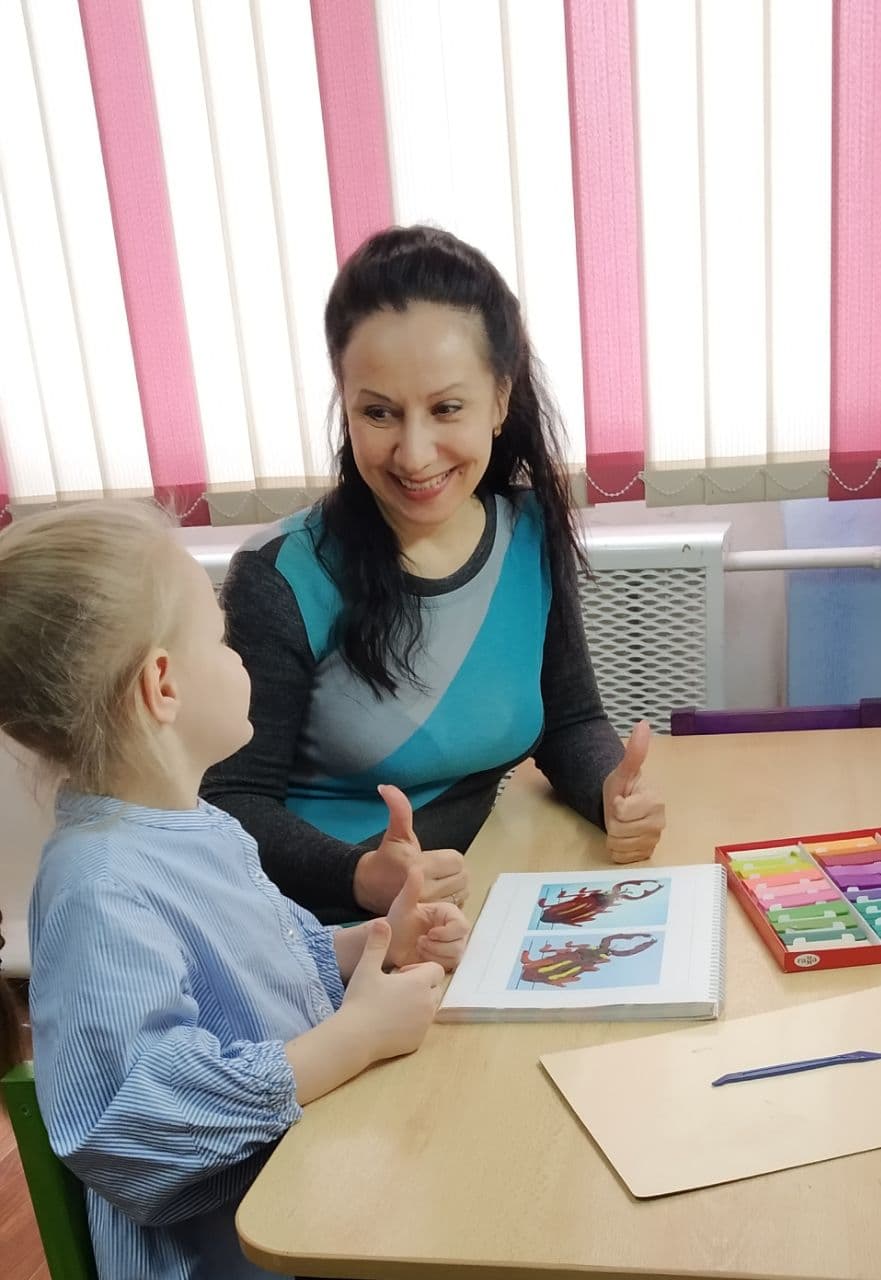 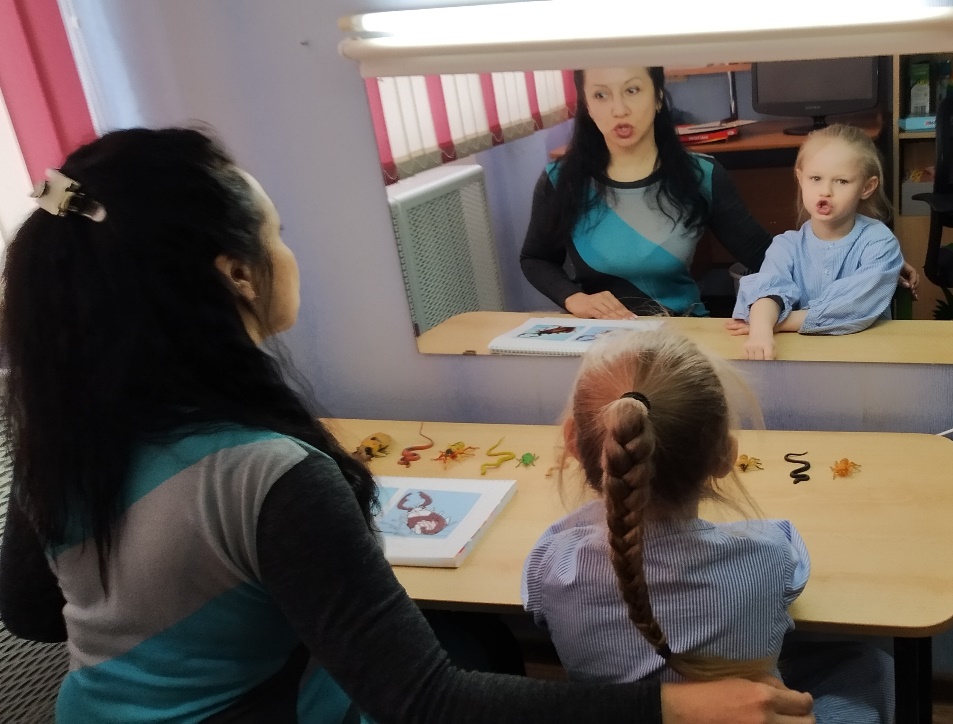 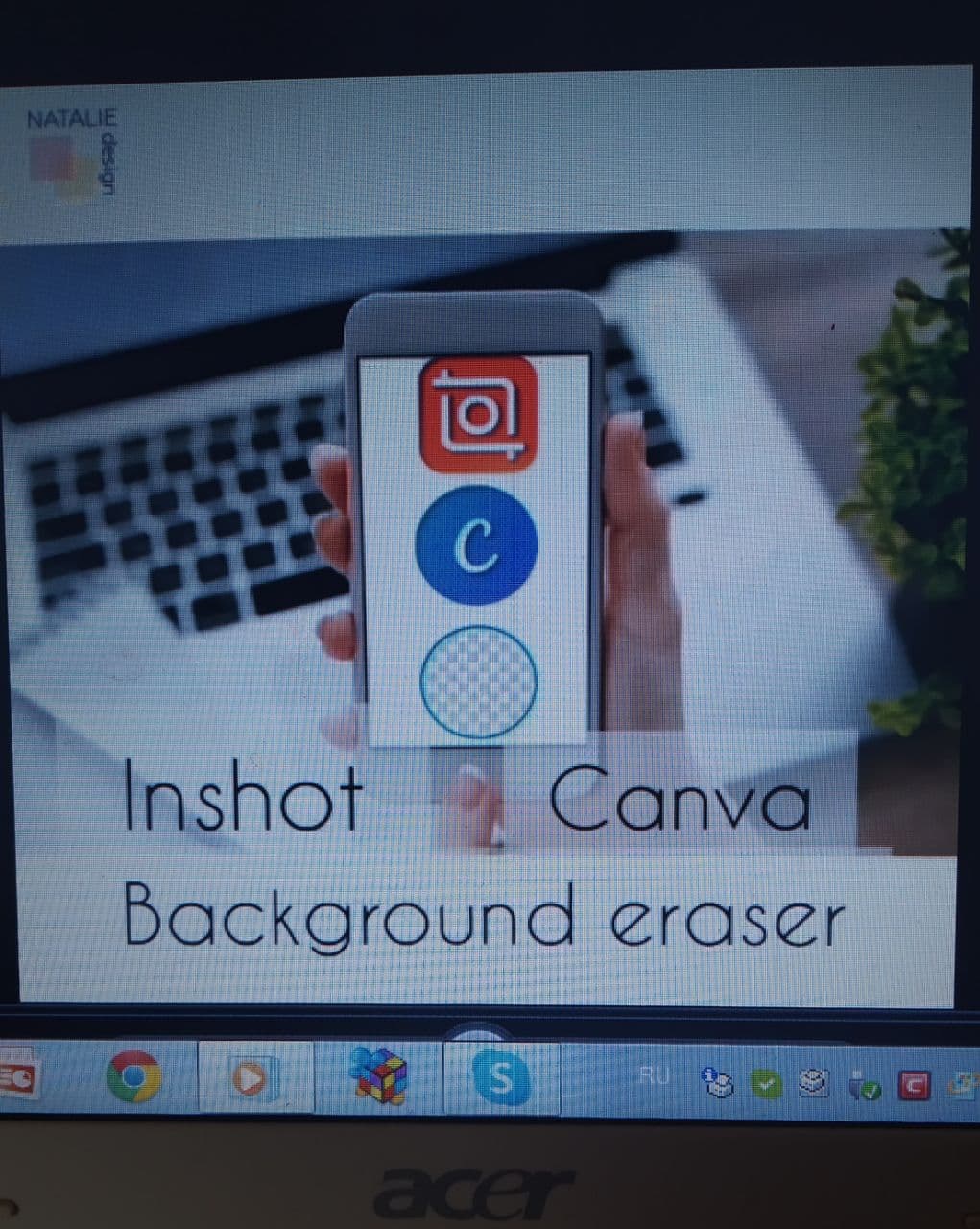 InshotCanvaVivaVideoinCollagFilmigo
Отзывы родителей на страничке в Telegram
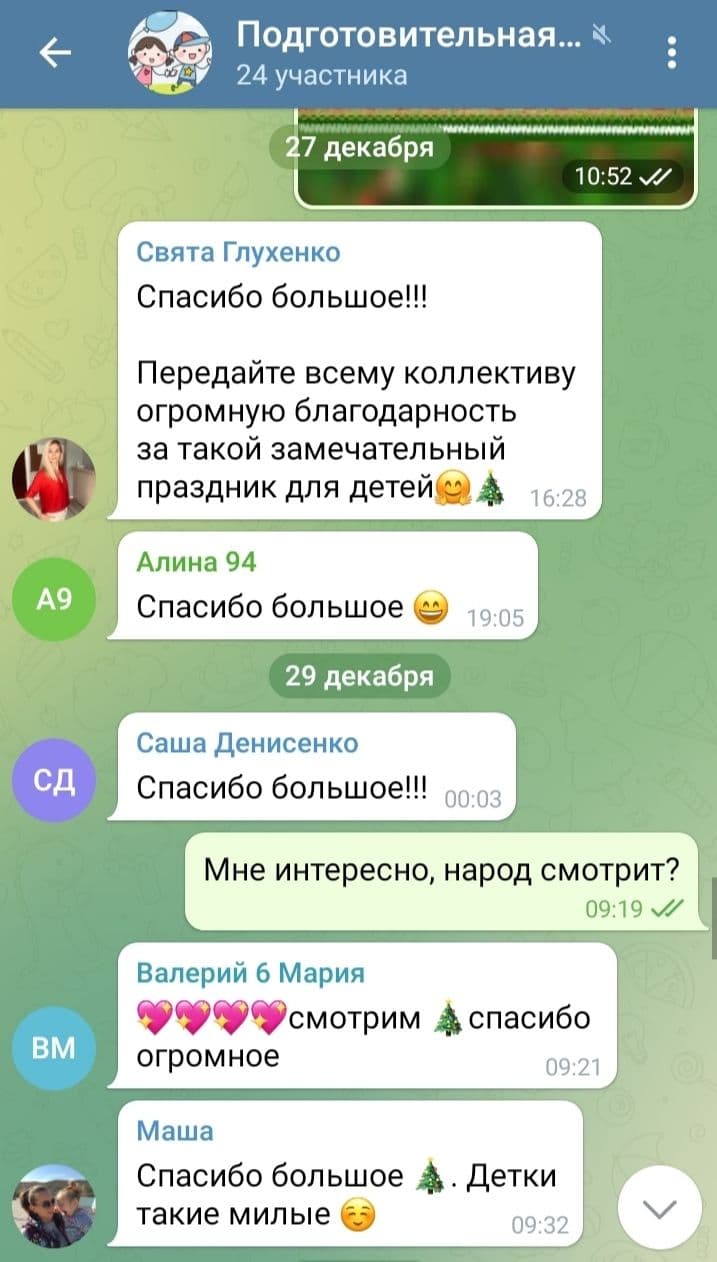 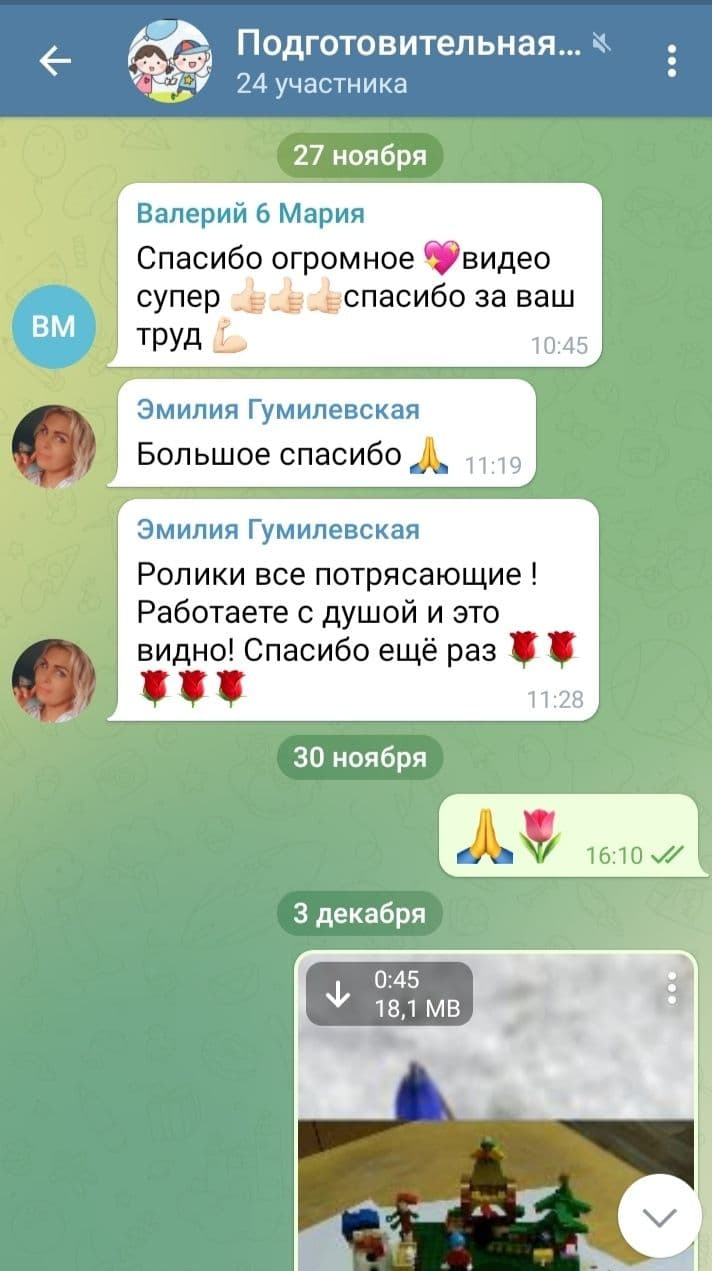 Отзывы родителей на страничках в TelegramиWhatsApp
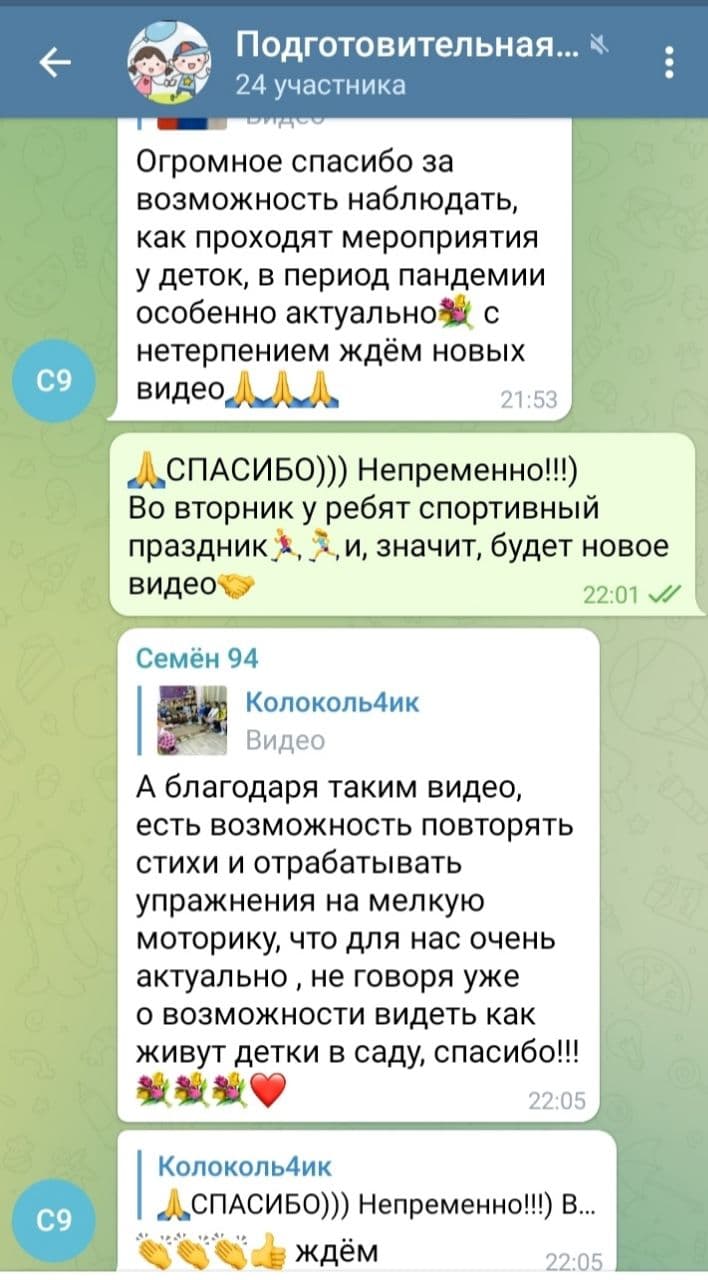 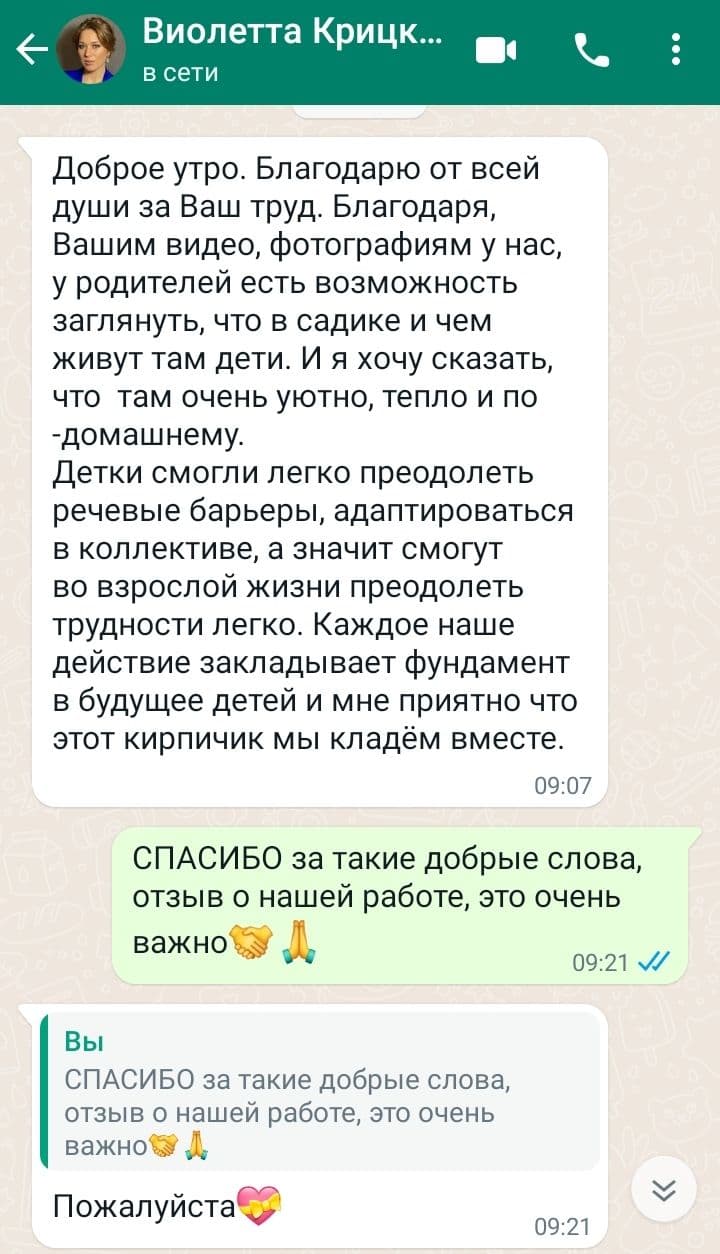 Публикации вInstagram
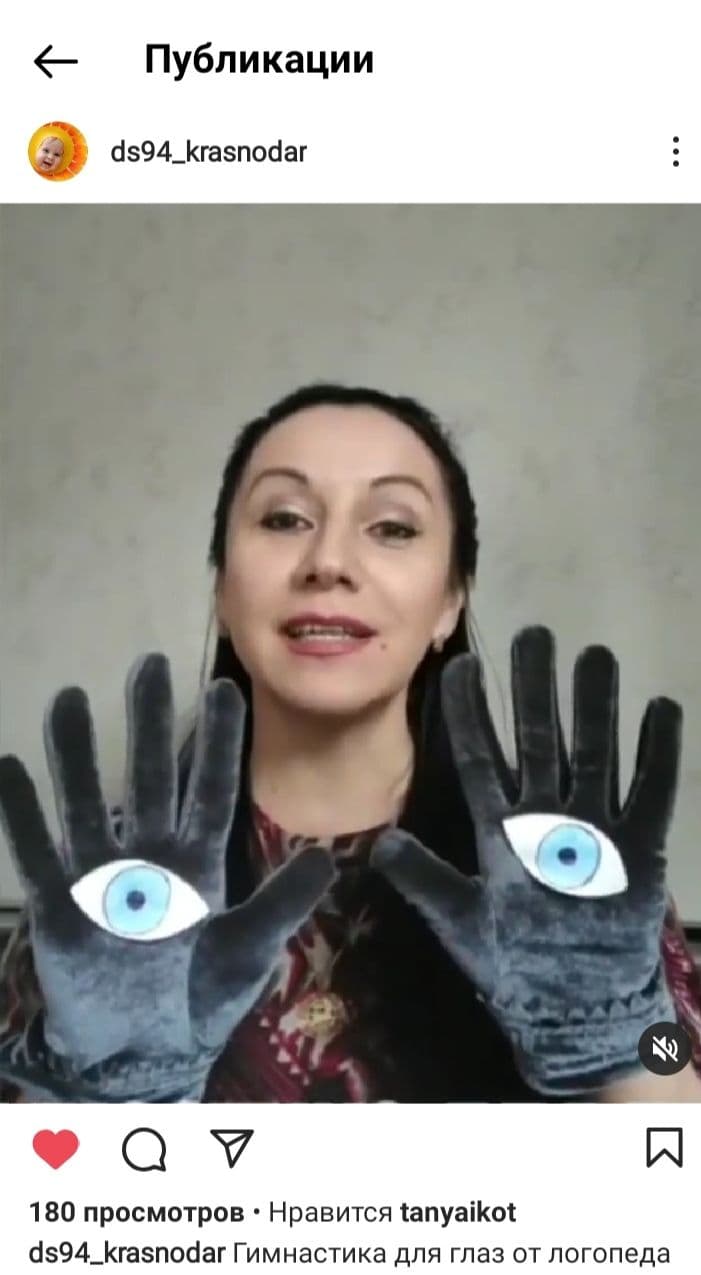 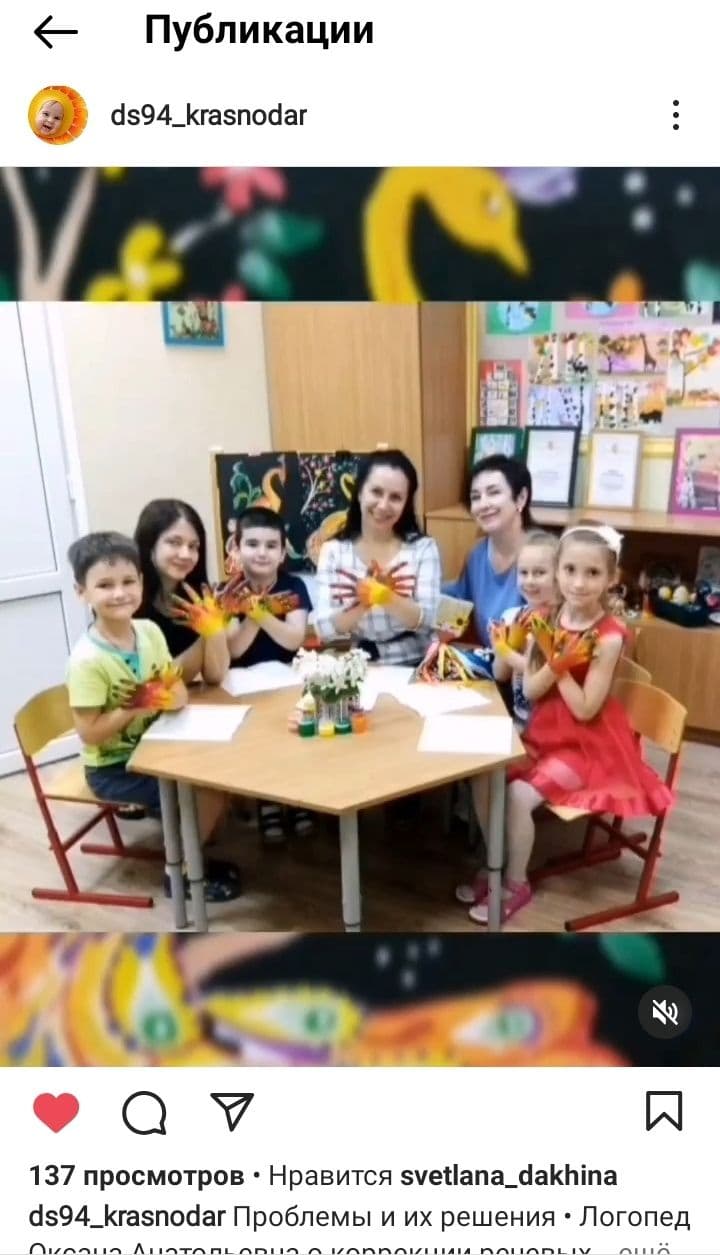 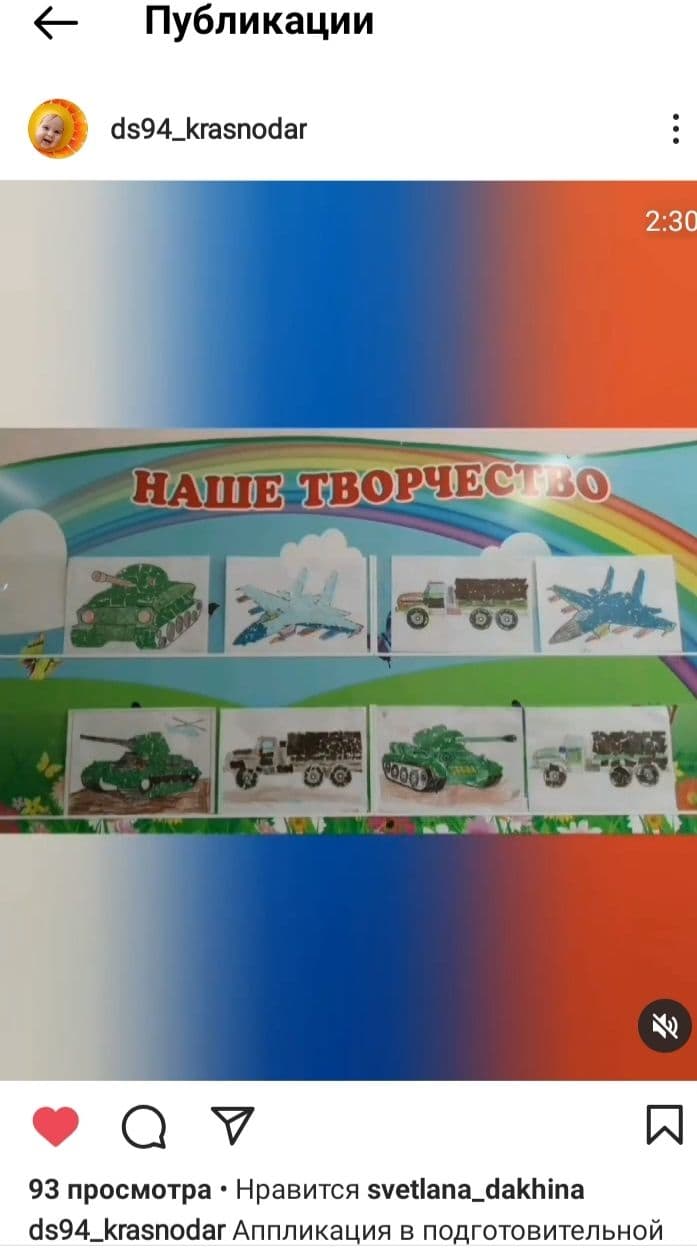 Спасибо за внимание !P.S. Здорово, когда для достижения результата на любимой работе можно использовать творчество